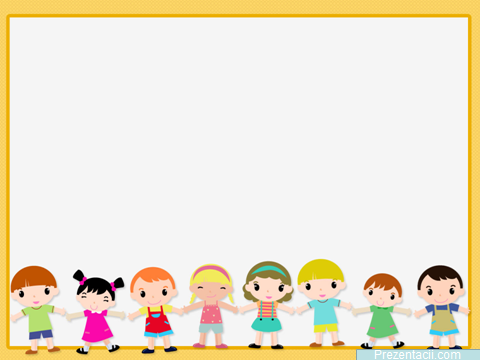 Отважный сказочный герой Бильбо  5–6-я части главы «Пауки и мухи»
Презентация учителя начальных классов высшей категории
 МАОУ «Гимназия №3» г.Саратова 
Трофименко О.В.
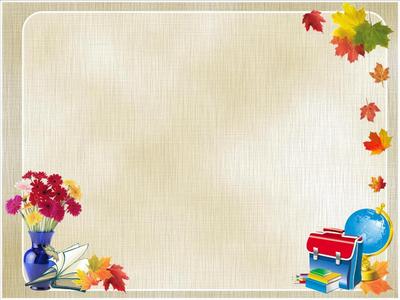 Работа с текстом 5-й части
– Вспомните, на каком эпизоде мы остановились.
– Как вы думаете, сможет ли Бильбо помочь гномам?
– Как, по-вашему, поведёт себя Бильбо в этой ситуации?
– Что бы вы сделали на его месте? 
Вывод 
Бильбо должен сейчас обязательно что-то сделать, чтобы спасти друзей.
Чтение 5 части
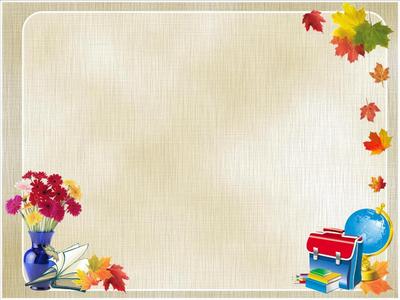 – Что нового узнали мы о хоббите из этой части? 
Он быстр и решителен, в детстве он упражнялся в метании и стрельбе и т.д.
– Каким стрелком был Бильбо? 
              Докажите строчкой из текста
– Можно ли сказать, как к Бильбо относится автор? 
Хорошо ли знает своего героя? 
Почему автор раньше нам не рассказал всего этого о Бильбо?
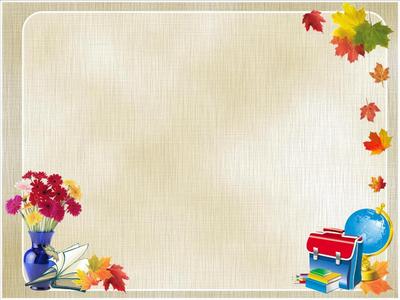 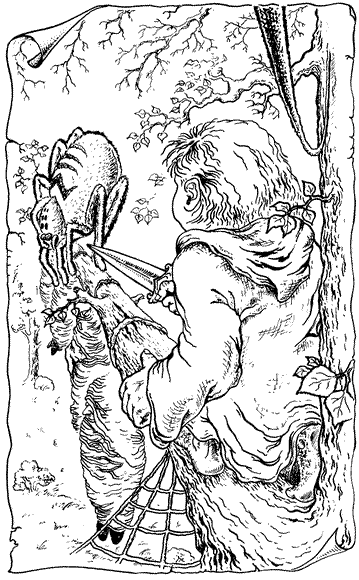 – И даже сейчас ему опять некогда. Почему? 
Так быстро разворачиваются события, столько всего происходит!
– Как вы думаете, почему хоббит бросил второй камень именно в паука, сидящего в центре?
– Первый паук шлёпнулся без чувств, а второго камень сразил наповал. Есть ли разница?
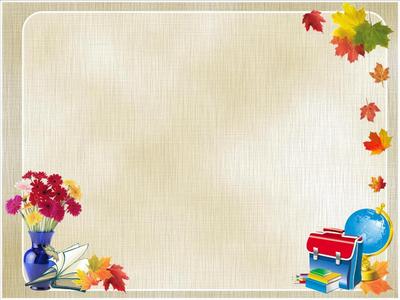 – Что началось в колонии пауков?              
– Как вы думаете, на чьей стороне автор? Прочитайте, где автор сам вступает в разговор с читателем.
– Почему пауки стали выбрасывать нити во все стороны?
Паника
– Удалось ли паукам перехитрить Бильбо?
– Что чувствовал Бильбо?
– Удалось ли Бильбо отвлечь пауков от гномов?
– Сколько пауков сбежалось к тому месту, где раньше стоял Бильбо?
Целых 50
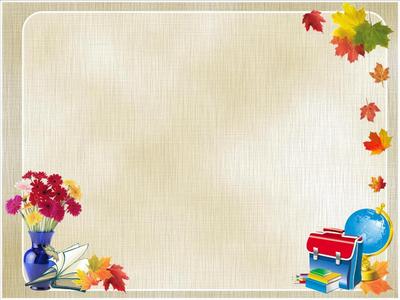 – Стало ли страшно хоббиту?
– О каких чертах личности говорят действия героя? 
Находчивость, решительность, смелость да ещё и литературный талант! Он своей песней не только дразнил пауков, но и поддерживал гномов
– Как можно назвать песенку Бильбо? 

Как вы думаете, паукам понравится эта песня?
Дразнилка
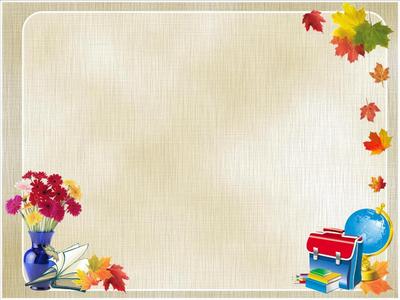 – Как же отреагировали пауки на экспромт Бильбо? Перечитайте.
Словарная работа: неминуемо.
– Что задумали озлобленные пауки?
– Разгадал ли Бильбо план пауков?
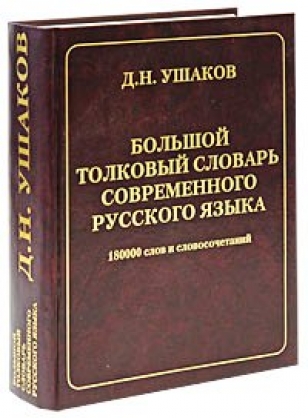 неминуемо - надежно, неизбежно, 
неотвратимо, 
непредотвратимо
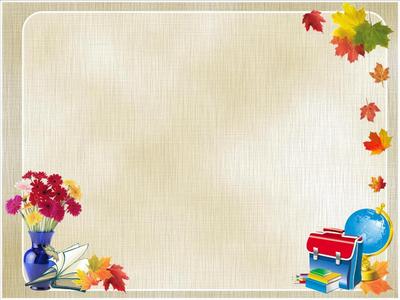 – Как удалось Бильбо выбраться из западни? 
                                        Ему помог кинжал
– Кстати, как хоббит называл свой кинжал? 
                                        Жало
– Найдите слово, в котором автор выразил своё отношение к паукам
                                        Орава
- Какое это отношение? 
В толковом словаре орава – беспорядочное, шумное скопление людей
– Для чего он убежал в глубь леса?
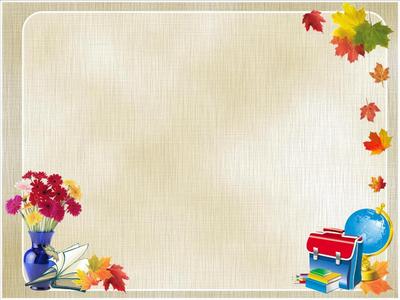 – Найдите в тексте и прочитайте всё, что хоббит умел делать.
– Что нового узнали о Бильбо?
1.Что нового мы узнали о Бильбо? 
2. Какие фрагменты текста понравились вам больше всего?
3. А встретились ли нам картины природы в этих частях? Почему их нет, как вы думаете? 


4. Разгадали ли вы смысл названия главы?
Действие развивается стремительно, и наблюдать картины природы трудно...
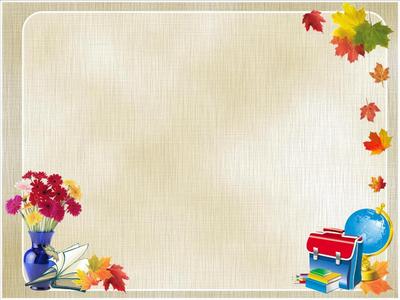 Что мы делали? 
Читали текст, отвечали на вопросы по тексту, выказывали своё отношение к героям
– Какое умение формировали?
Итог
Мистер Бильбо Бэггинс от природы отнюдь не был героем: любил покой, уют, вкусно поесть… 
Что же позволяет нам назвать его настоящим героем? 
Он мужествен, храбр, отважен, всё делает для спасения друзей…
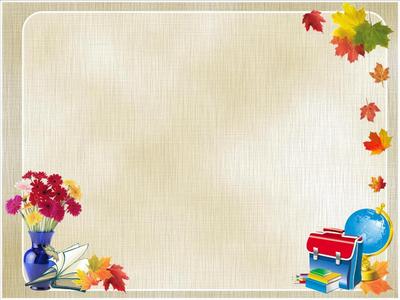 Домашнее задание Перечитать 5–6-ю части, подчеркнуть слова, рассказывающие о том, что умел делать Бильбо.
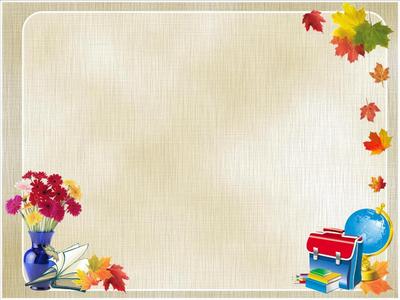